Organisering af og introduktion til klinikforløb
Berit Skjødeberg Toftegaard, UPL, UKO, ovl. akutafdeling RHH
Hvordan kan vi lykkes med UPL-opgaven


UPL-tiden skal bruges, hvor det giver størst mening i forhold til uddannelse


-> Rugbrødsarbejdet skal gøres simpelt


De studerende skal vide, hvad de skal –> ansvar for egen læring

Vores kolleger skal kende opgaven med supervision og feedback –> ansvar for de studerendes læring
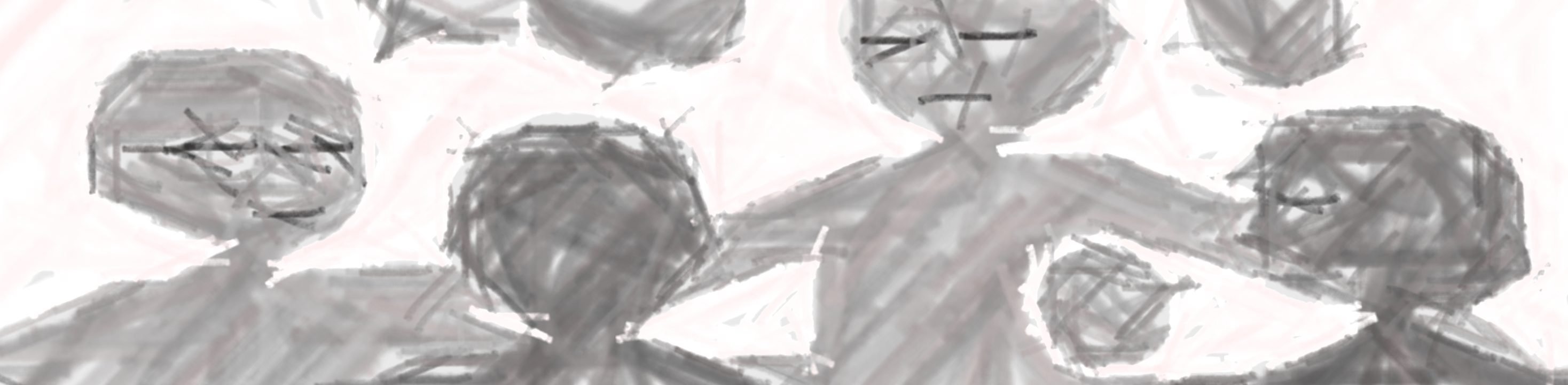 Gør det muligt at tage ansvar for egen læring
Lav et arbejdsskema for hver medicinstuderende for hele perioden
Gør det muligt at tage ansvar for egen læring
Lav et uddannelsesprogram i light version
Kort beskrivelse af fx
afdelingen
de medicinstuderendes funktioner
funktion for lægevagtlag – FV-MV-BV
funktion for visitator, akutkoordinator, flowkoordinator, spl., sekretærer, serviceassistenter
opgaven med modtagelse af patient, hvem gør hvad?
opgaven i skadestuen, hvem gør hvad?
vigtige patientgrupper i forhold til pensum (e-dok?)
undervisningsmetoder, KV, PBL, mentor, ISBAR, bedside supervision
formel undervisning
forventninger
Gør det muligt at tage ansvar for egen læring
Hvad kan et optimalt uddannelsesprogram og introduktion bidrage til?
Obs Papiret skal have et liv!
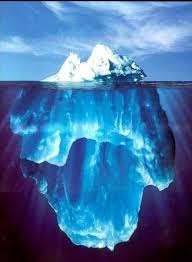 Ventet og velkommen -> psykologisk sikkerhed
Større kognitiv kapacitet, handlerepertoire og handletillid
Større evne til at modtage feedback
Barbara Fredrickson, Psykolog, University of North Carolina
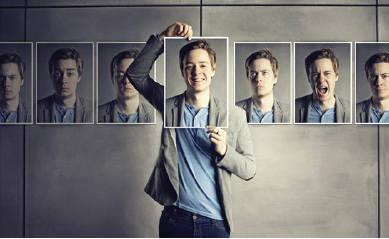 Gør det muligt at tage ansvar for egen læring
Hvad kan et optimalt uddannelsesprogram og introduktion bidrage til?
Træne transition til lægelivet 
Kend uddannelsesprogram og masterplan -> klædt på til at lave individuel plan med hovedvejleder.
Kompetencevurderingsmetoder er ikke noget nyt!!!
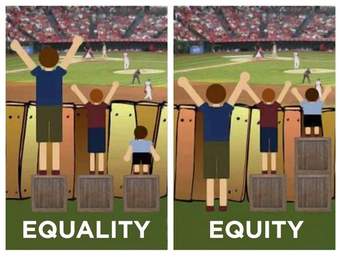 Gør det muligt at tage ansvar for egen læring
Vores forventninger til dig
Du skal have det maksimale ud af dette ophold. Du skal selv tage din uddannelse – derfor skal du være opsøgende. Vi gør vores til, at du har de bedste rammer for dette og modtager gerne feedback, så vi hele tiden kan blive bedre.
Vi forventer, at du møder omklædt til tiden. Er parat til at lære nyt og parat til at give dig i kast med patientopgaver under supervision. At du har en god fornemmelse af dit kompetenceniveau og spørger om hjælp, når det er relevant.

Vi lærer alle sammen noget, når vi går på arbejde. Vi bliver aldrig helt færdigt uddannede. Derfor er det
vigtigt at arbejde på et growth mindset og vide, at feedback er vores bedste værktøj til at hjælpe hinanden
videre. Feedback skal være specifik og dialogbaseret. Feedback går begge veje.

Hvad forventer I/du af os/mig?
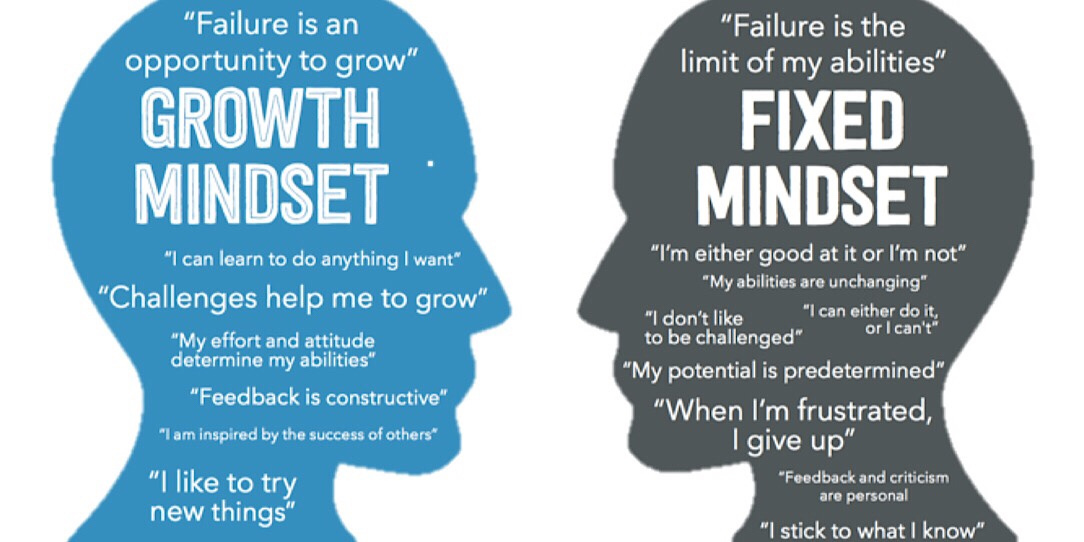 Carol Dweck, psykolog, 
Stanford University
Er rammen den rigtige?
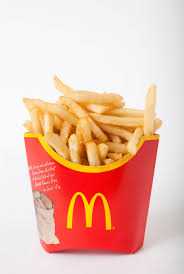 Er deres arbejdsfunktioner relevante for deres læringsmål?
Er det sandsynligt, at de mestrer de opgaver, som vi sætter dem til?
Er vi gode nok til at udfordre de mere erfarne?
Eksamen versus lægelivet?
Fokus på alle roller
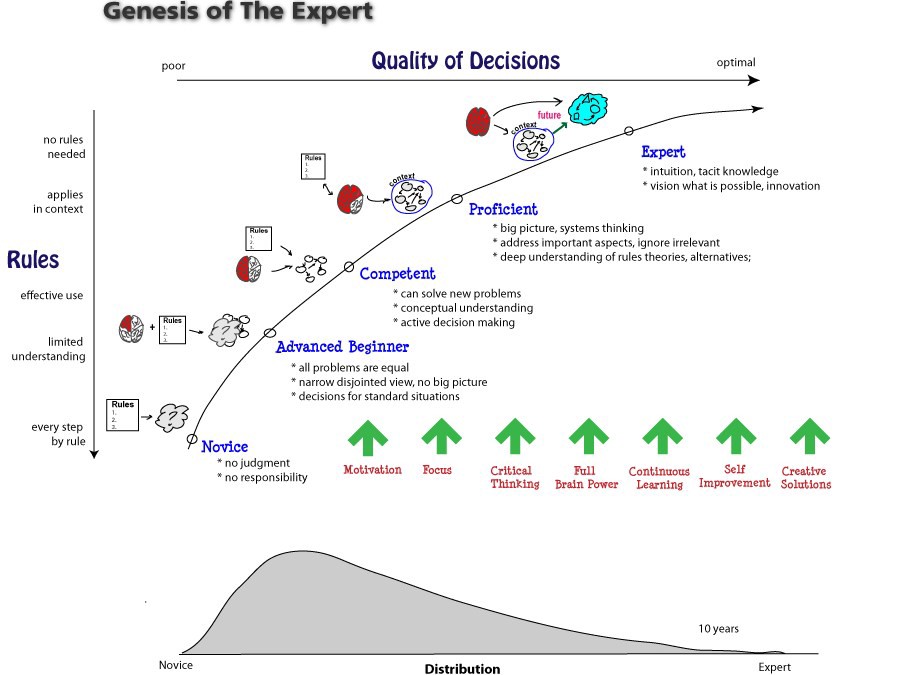 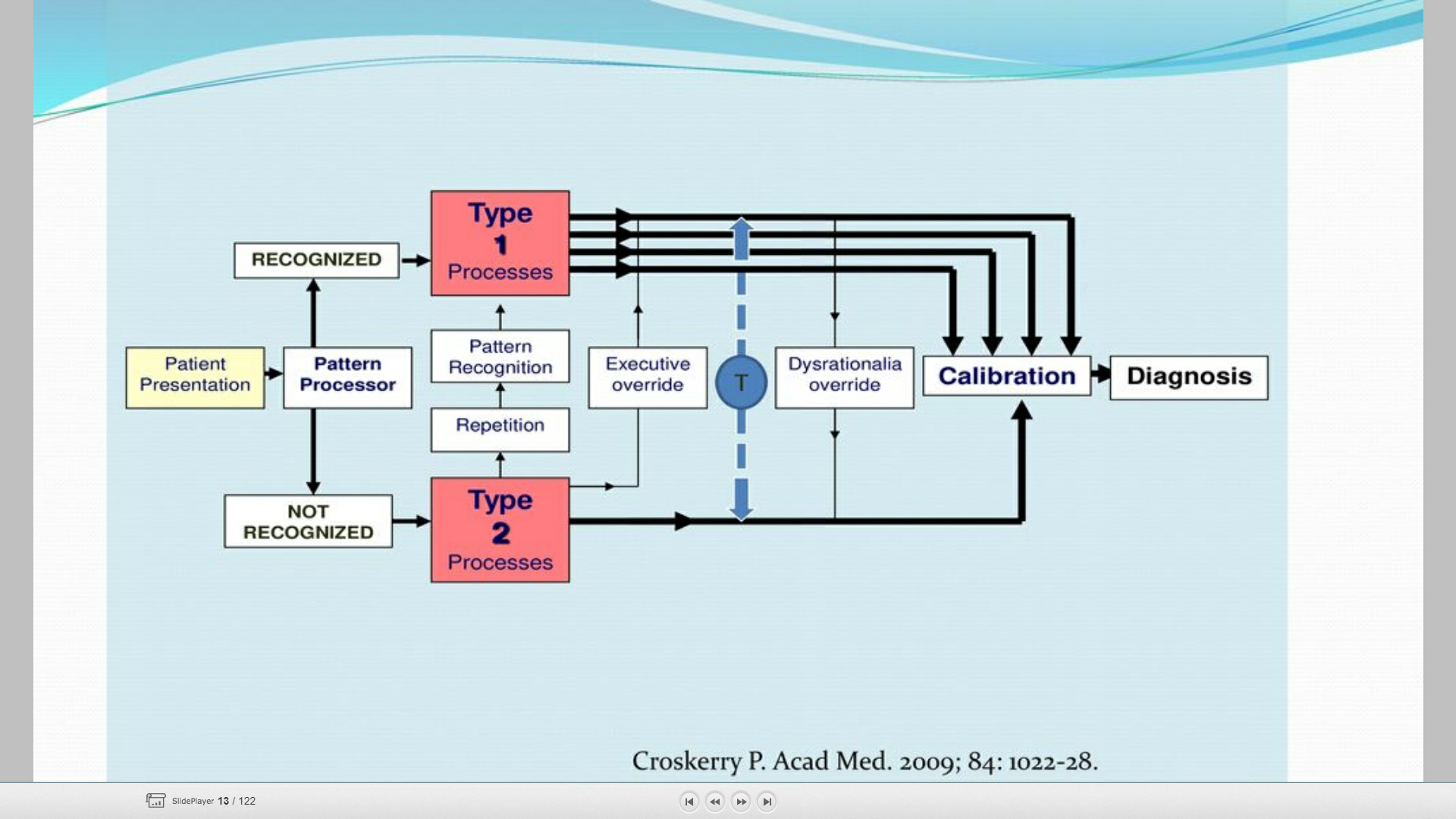 Dreyfus and Dreyfus
Klæd kolleger på til klinisk vejledning 
- Integrer det prægraduate med lægelig videreuddannelse
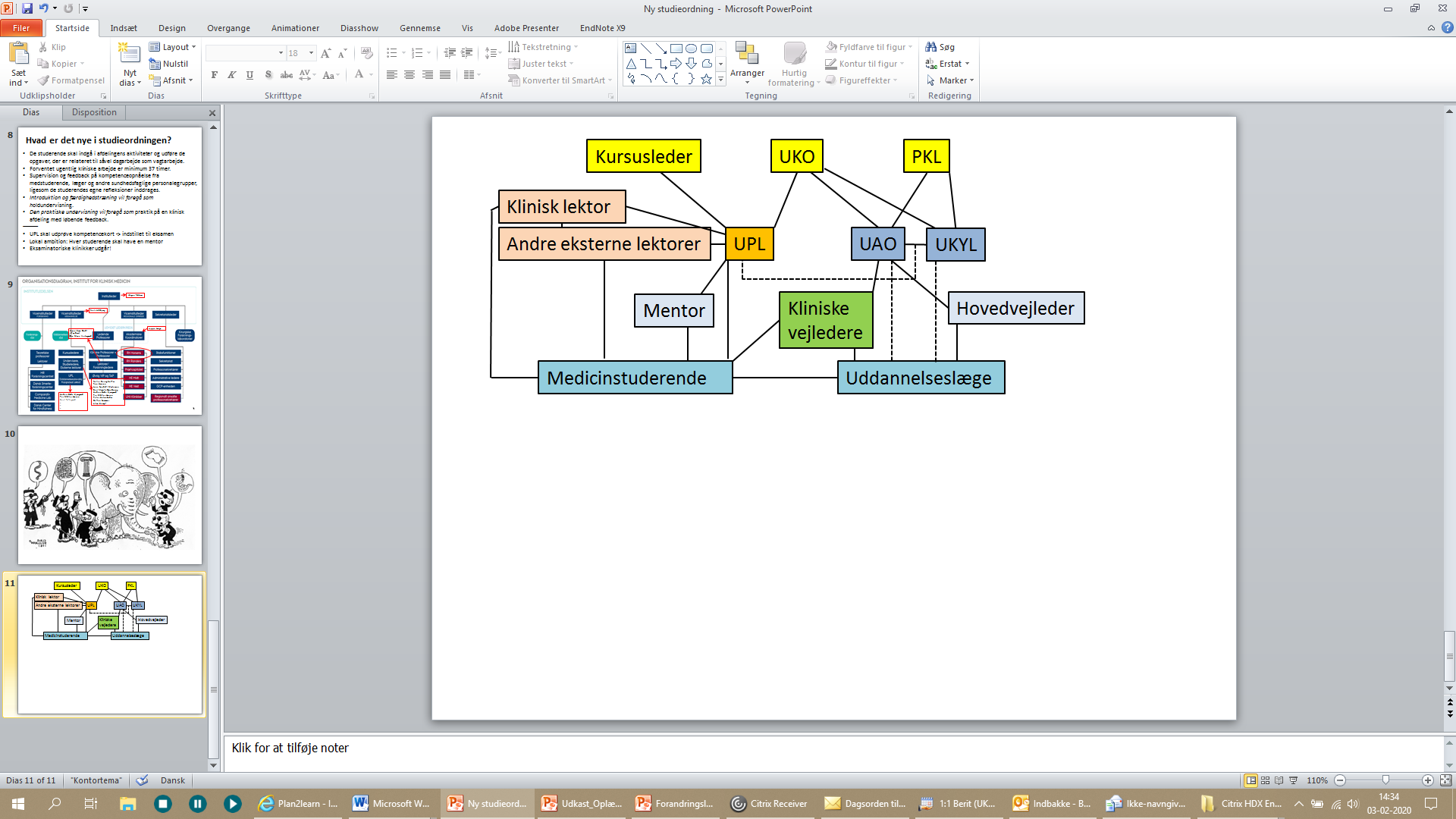 Klæd kolleger på til klinisk vejledning
Gør det gennemsigtig, hvilke dage de enkelte afsnit har en eller flere medicinstuderende -> Afsnittet får mulighed for at forberede sig!

Eksempel fra Bedøvelse, Operation og Intensiv:
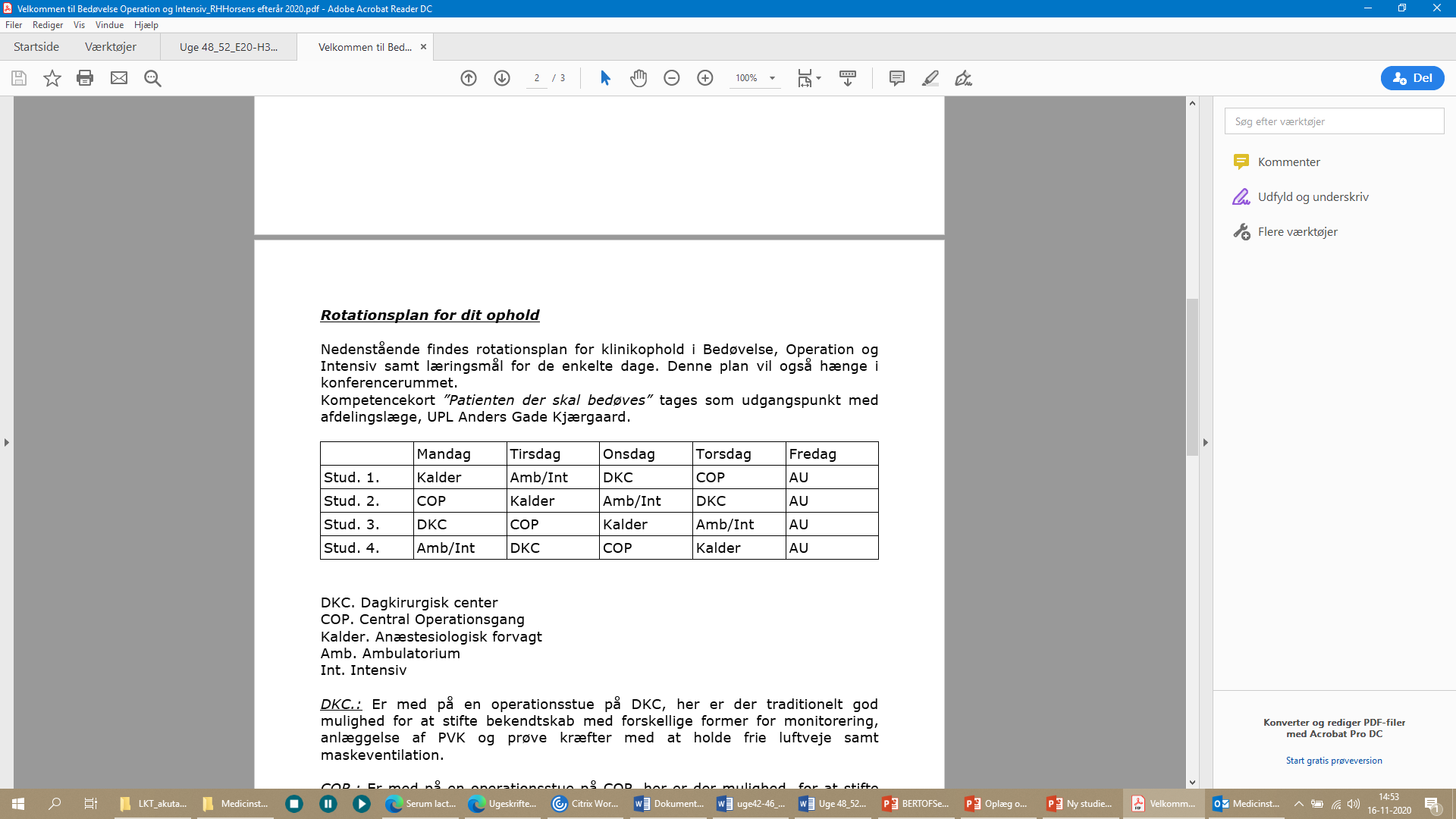 Eksempel fra Kirurgisk afdeling, 3. semester
Klæd kolleger på til klinisk vejledning
Gennemgå typiske opgaver med de faste læger i hvert afsnit Forventningsafstem i forhold til supervision og feedback
Brug konferencer – afsnitsbesøg – mail - uddannelsesprogram
Dag 1 er de medicinstuderende med som føl. Dag 2 og 3 har de "dyade" træning to og to, hvor den ene observerer den anden og giver feedback. Før de går ind til patienten (triagefarve grøn eller gul), skal en forvagt eller mellemvagt sætte sig på patienten på Cetrea-tavlen som back-up-læge. Back-up lægens opgave er kort at gennemgå relevant information om patientens henvisningsårsag med de medicinstuderende - og drøfte differentialdiagnostiske overvejelser samt tidligere sygdommes relevans. Back-up lægen skal finde medicinliste i FMK. Når dyade-teamet har optaget journal og lavet objektiv undersøgelse, skal back-up-lægen bede om en ISBAR dvs. præsentation af patient med anamnese, objektive fund og forslag til plan. Herefter er det sandsynligt, at back-up-lægen går med på stuen, ser patienten, supplerer med et par relevante spørgsmål og gentager dele af den objektive undersøgelse sammen med de studerende. Den ene medicinstuderende skriver journal, som godkendes af back-up lægen. Back-up læge ajourfører FMK og godkender medicin.Når begge har optaget en journal og fået feedback fra den anden, vil de optage journaler på egen hånd med jer som back-up som ovenfor. Midtvejs (efter cirka 3 uger) har de brug for en regelret kompetencevurdering, hvor back-up-lægen er fluen på væggen. Kompetencekortet er lidt lang og er i gang med at blive forsimplet.
Klæd kolleger på til ansvar for trivsel
Lav mentorteams -> tager et særligt ansvar for at inkludere i fællesskabet

2 KBU-læger per 2 medicinstuderende (dyadepar)
Mødes torsdag 9-9.30 til mentormøder (trivsel)

Mentormail
Kort mentor-opstartsmøde (15 min i kantinen)
Mail ud i afdeling før nyt hold med feedback fra det gamle hold og tak til afgående mentorteam. Præsentation af nyt hold og nyt mentorteam. 

Win Win
Samarbejd på tværs om studerende på samme semester
Hvordan sikrer I god introduktion og organisering?
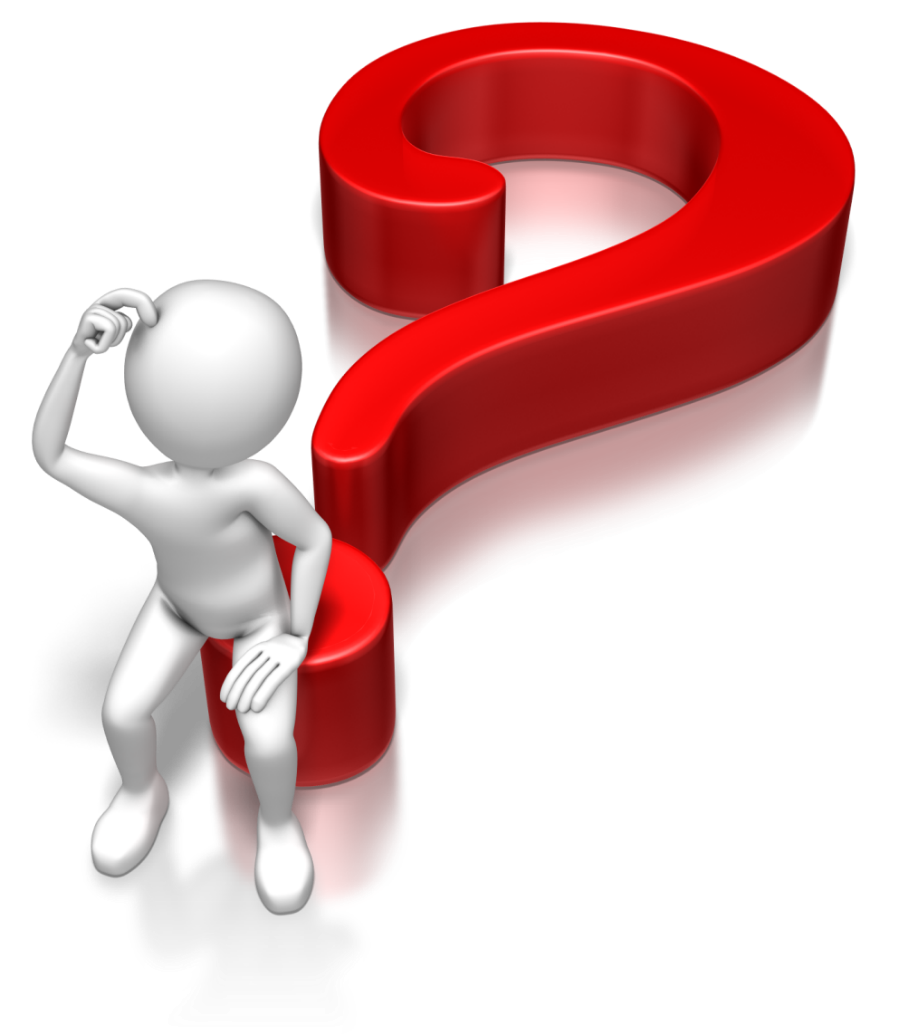